Pre-K Education Directors/Instructional Leaders’ 
Use of Coaching Strategies to Support Effective Teaching
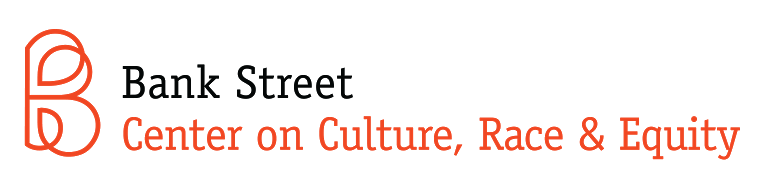 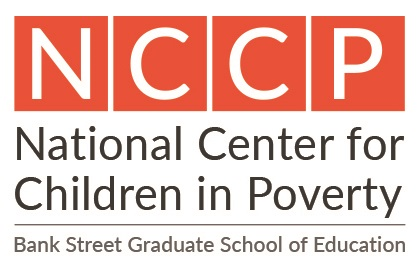 Uyen Sophie Nguyen, Maribel R. Granja, Ranran Guo, Sheila Smith
National Center for Children in Poverty, Bank Street Graduate School of Education
Study Rationale
Summary of Findings
Key Findings
Little is currently known about practices used by preschool education directors (EDs) and instructional leaders (ILs) to promote continuous quality improvement.  

Coaching by external specialists and coaching supports provided by program-based instructional leaders have shown some promise as preschool quality improvement strategies (e.g. Dickinson, 2011; Snyder, Hemmeter, & Fox, 2015; Pacchiano, Klein, & Hawley, 2016).
Overall, fewer than a third of ED/ILs reported frequent use of effective coaching strategies (e.g., modeling, encouraging teacher reflection) and teachers reported less frequent use than ED/ILs; for example:  
29 percent of ED/ILs reported “asking teacher to comment on his/her teaching and plans for future activities,” compared to 10 percent of teachers.
25 percent of ED/ILs reported “observing teacher intentionally working on improving certain practices,” compared to 7 percent of teachers.
The percentage of ED/ILs reporting that they offer “strong support” for helping teachers use varied types of practices was highest for practices that promote children’s social-emotional growth (61 %); less than half the ED/ILs reported “strong support” for helping teachers use practices that promote language skills (46%) and practices that help teachers individualize learning supports (43%).
Compared to ED/ILs, teachers reported receiving less support to use practices related to key domains: e.g., 38% reported “strong support” for social-emotional, 32% for language, and 28% for individualized learning supports.
Factors that predicted ED/ILs use of effective coaching strategies were having state teaching certification that included “early childhood,” having fewer obstacles to conducting classroom visits, and being in a low-resource versus high or moderate resource community.
Research Questions
How do leaders at diverse sites support teachers’ practices to strengthen program quality?

What factors help or interfere with leaders’ efforts to positively influence learning for all children through teacher support?
Sample and Methods
36 pre-kindergarten programs  participated in a larger study across three time points, conducted in partnership with the Bank Street College of Education* 

This analysis includes participants from Time 1 (October/November 2016): 
28 professionals in leadership roles: education directors in community-based settings (68%) and instructional leaders in school-based settings (32%)
60 lead teachers

Analyses presented here are from data obtained through structured interviews with ED/ILs and lead teachers.
Recommendations
Increase the ability of ED/ILs to effectively support quality teaching.
Standards for ED/IL visits to classrooms should be established by sponsoring agency, and ED/IL adherence to the standards should be monitored.
Teachers with lower quality classrooms should receive classroom coaching visits at least once a week.
ED/ILs should be trained to use practice-based (PB) coaching in classroom visits.
PB coaching focuses on teaching strategies known to promote children’s foundational competencies (e.g., language and social-emotional skills).
Coaches observe teacher practice specific teaching strategies; provide modeling; prompt teacher’s reflection; and help teacher build skills over time through connected coaching sessions linked to group professional development (PD).
Agency quality specialists should support ED/ILs’ efforts to use coaching and on-site PD to help teachers increase their use of effective practices (e.g., assist ED/ILs with time-management strategies, and use of effective coaching methods).
ED/ILs were asked to report on the obstacles to visiting classrooms
86% reported unexpected demands on his/her time at the site as being a very strong or fairly strong factor. 11% reported this was a weak factor.
39% reported unexpected demands on his/her time off the site as being a very strong or fairly strong factor. 4% reported this was a weak factor.
25% reported an emergency as being a very strong or fairly strong factor. 11% reported this was a weak factor.
Sample Characteristics
Predictors of ED/ILs’ Use of Research-informed Strategies to Support Teachers

Outcomes of interest:
ED/ILs’ use of strong coaching strategies used in classroom visits (a composite variable reflecting the reported frequency of “modeling,” “observation of a teacher intentionally trying out new practices,” “encouraging teacher’s reflection on practices,” and “collaborative planning to help teacher continue to try to improve specific practices before the next coaching session”)
ED/ILs’ strong support for teachers’ use of practices that promote children’s social-emotional and language growth (a composite variable reflecting reported amount of focus on these practices during classroom visits)

Independent variables:
ED/ILs’ state certification that includes preschool preservice training 
The number of classrooms in a program site
ED/ILs’ reported obstacles to visiting classrooms (a composite variable reflecting how much three obstacles reduced the opportunity to conduct visits – emergencies, unexpected demands on time on-site and off-site)
Program’s community resource level (low, moderate, or high), reflecting neighborhood poverty
REFERENCES
Dickinson, D. K. (2011). Teachers’ language practices and academic outcomes of preschool
     children. Science, 333(6045), 964-967.
Pacchiano, D., Klein, R., & Hawley, M. S. (2016). Job-Embedded Professional Learning Essential
     to Improving Teaching and Learning in Early Education. Ounce of Prevention Fund.
Snyder, P. A., Hemmeter, M. L., & Fox, L. (2015). Supporting implementation of evidence-         
     based practices through practice-based coaching. Topics in Early Childhood Special
     Education, 35(3), 133-143.

*The larger study team includes Faith Lamb-Parker (co-PI), Veronica Benavides, and other researchers at the Bank Street Center on Culture, Race, and Equity.
References
Standard errors in parentheses; *** p<0.01, ** p<0.05, * p<0.1